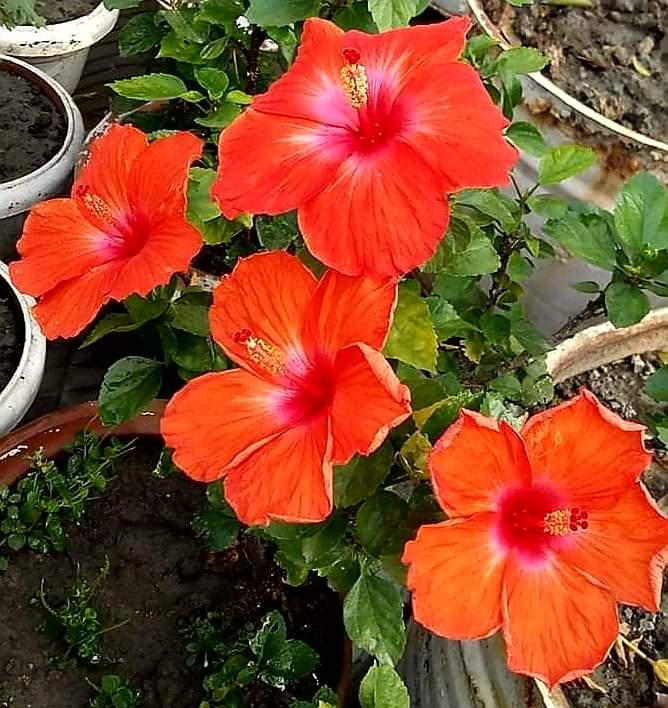 স্বাগতম
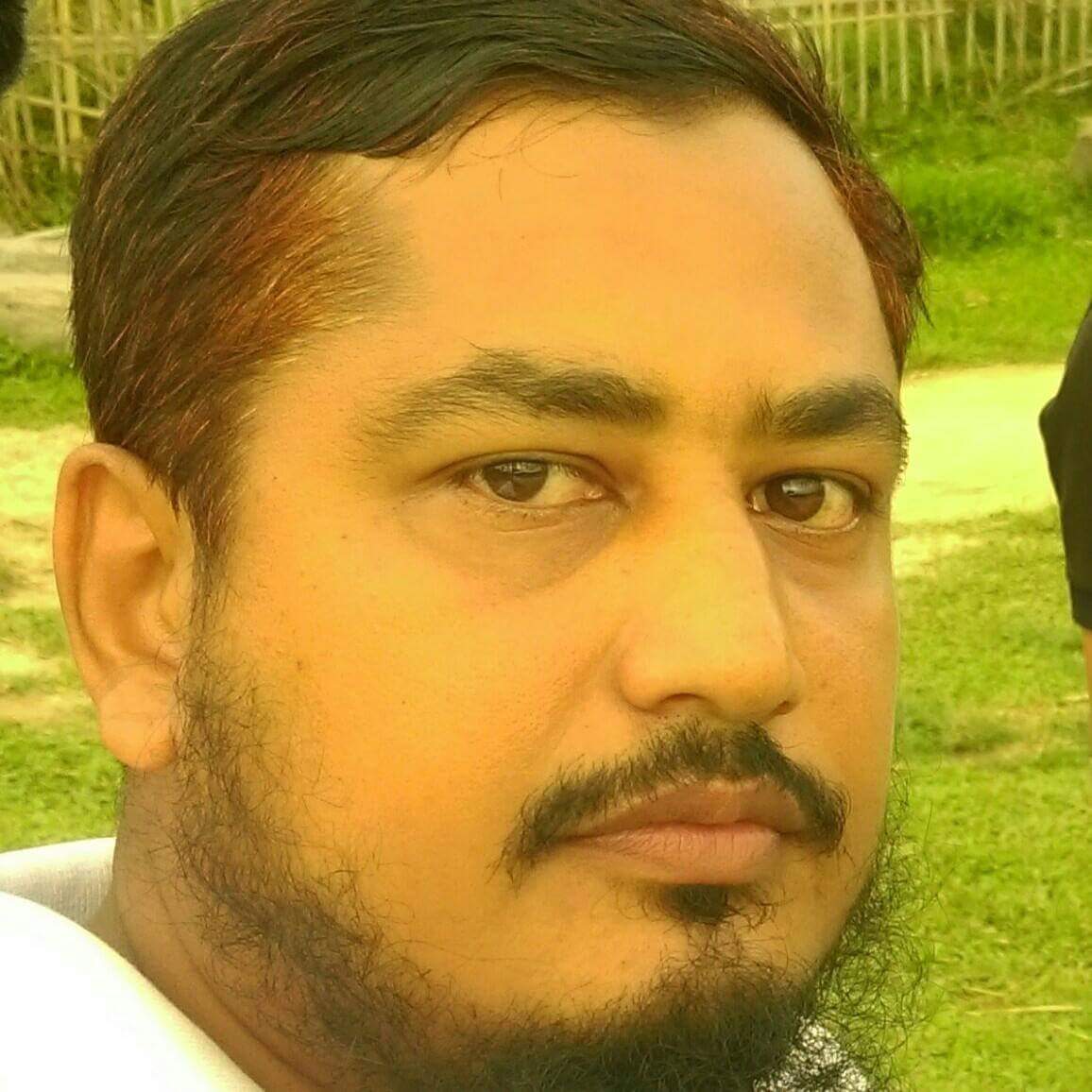 শিক্ষক পরিচিতি
ফয়েজ আহমদ সরকার
প্রধান শিক্ষক
ইচাছড়া সরকারি প্রাথমিক বিদ্যালয়
পাঠ পরিচিতি
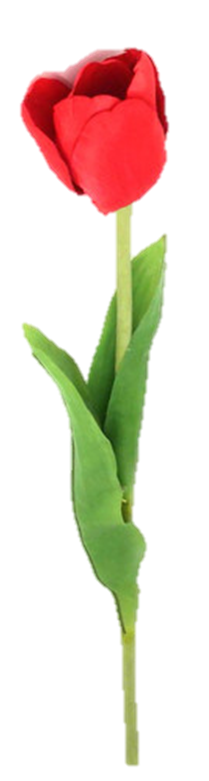 বিষয়: প্রাথমিক বিজ্ঞান
শ্রেণি: চতুর্থ
অধ্যায়: ২ উদ্ভিদ ও প্রাণী
পাঠ- পরিবেশে উদ্ভিদ
সময়: ৪৫ মিনিট
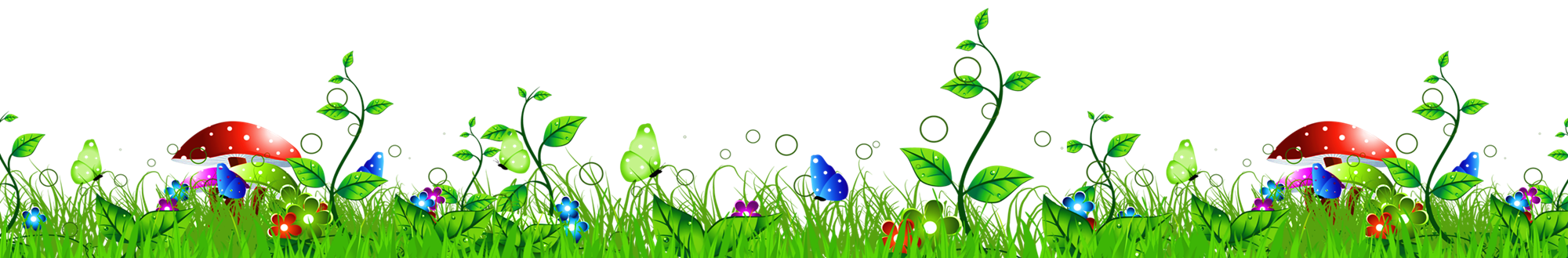 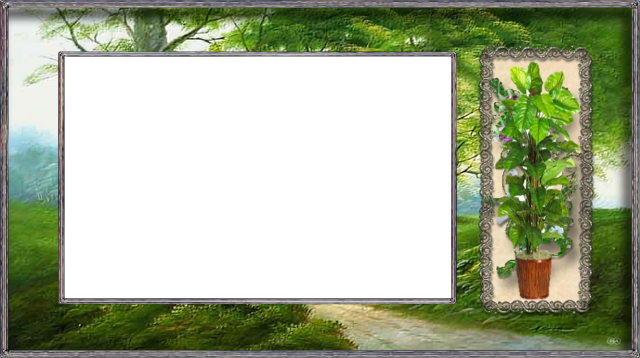 আজ আমরা পড়ব
পরিবেশে উদ্ভিদ
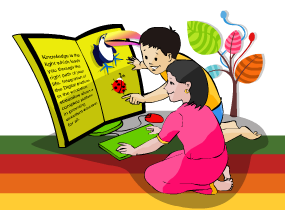 শিখনফল
এই পাঠ শেষে শিক্ষার্থীরা-
২.১.১  বিভিন্ন উদ্ভিদ বিভিন্ন পরিবেশে জন্মায় তা বর্ণনা করতে পারবে ।
২.১.৫  বিভিন্ন উদ্ভিদের বিভিন্ন পরিবেশ প্রয়োজন তা বলতে পারবে ।
২.১.৬ বিভিন্ন পরিবেশে যে সকল উদ্ভিদ জন্মে সেগুলো শনাক্ত করতে পারবে।
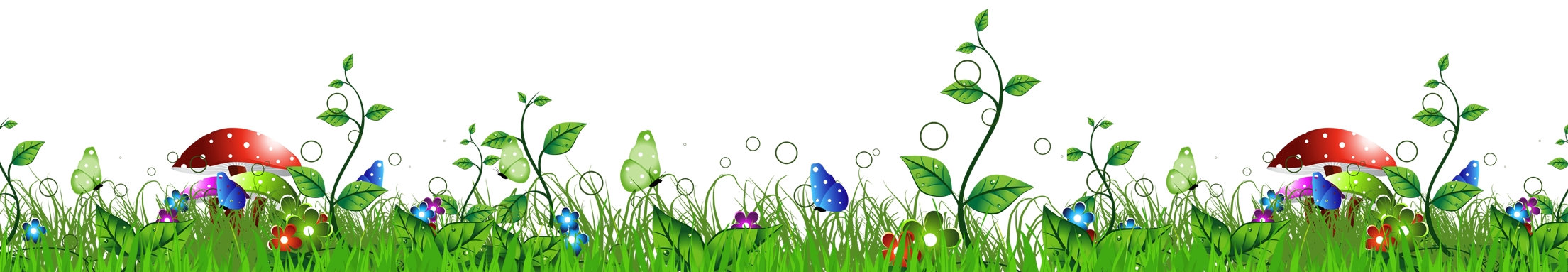 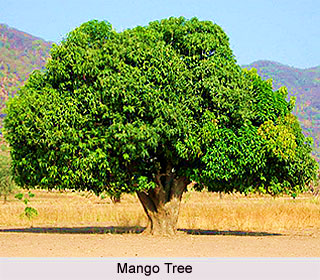 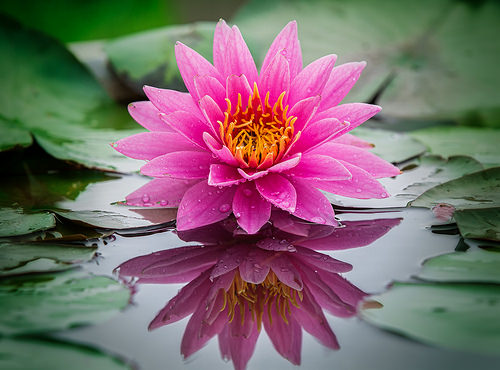 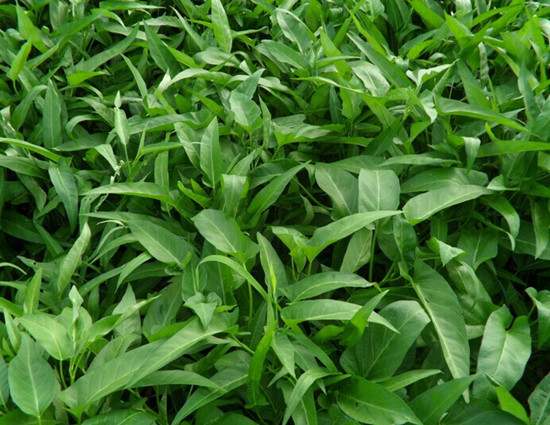 আমগাছ
কলমিশাক
শাপলা
আবাসস্থল কী?
ছবিগুলো দেখ
উদ্ভিদ যে স্থানে জন্মে সেটাই উদ্ভিদের আবাসস্থল।
উদ্ভিদ বিভিন্ন স্থানে জন্মে।
আবার কিছু উদ্ভিদ মাটি ও পানি উভয় পরিবেশেই জন্মে।
কিছু উদ্ভিদ মাটিতে কিছু উদ্ভিদ পানিতে জন্মে।
দলগত কাজ
প্রশ্ন: উদ্ভিদ কোথায় কোথায় জন্মে ?
উদ্ভিদ কোথায় জন্মে ?
কাজ:
তোমার খাতায় নিচের ছকের মতো একটি ছক তৈরি কর এবং নিচের ছবিগুলো পর্যবেক্ষণ করে ছকটি পূরণ কর।।
কী করতে হবে :
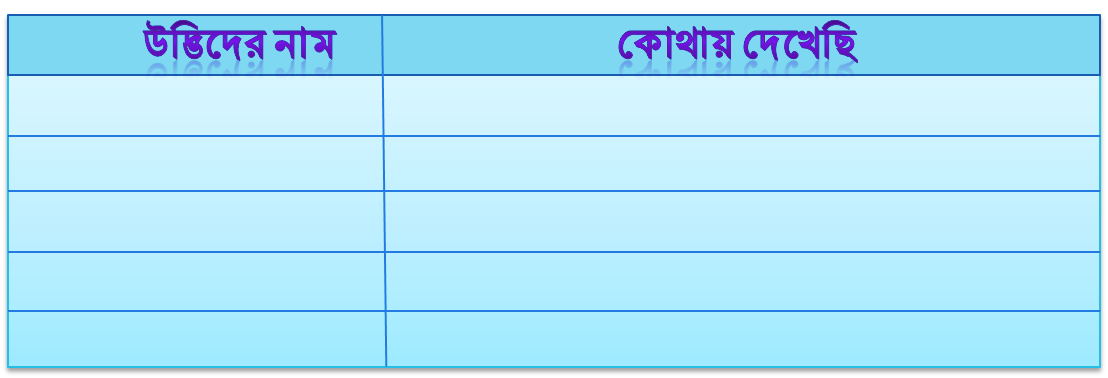 3. কাজটি নিয়ে সহপাঠীদের সাথে আলোচনা কর।
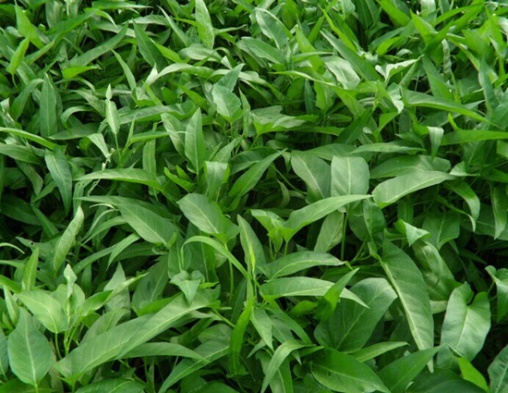 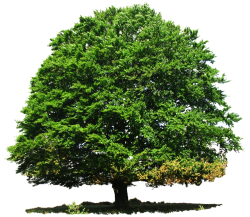 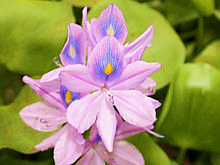 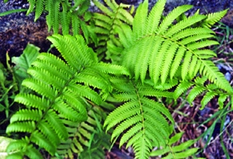 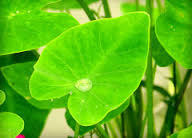 দলগত কাজ
তোমার খাতায় নিচের ছকের মতো একটি ছক তৈরি করে ছকটি পূরণ কর।
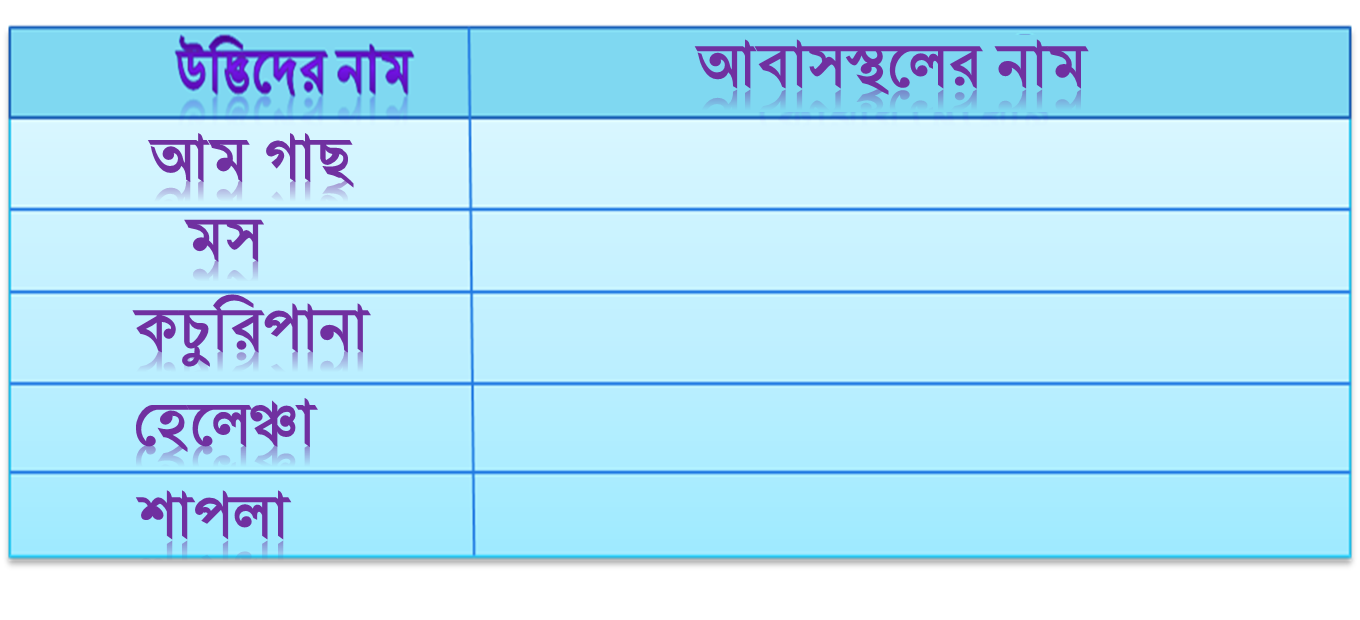 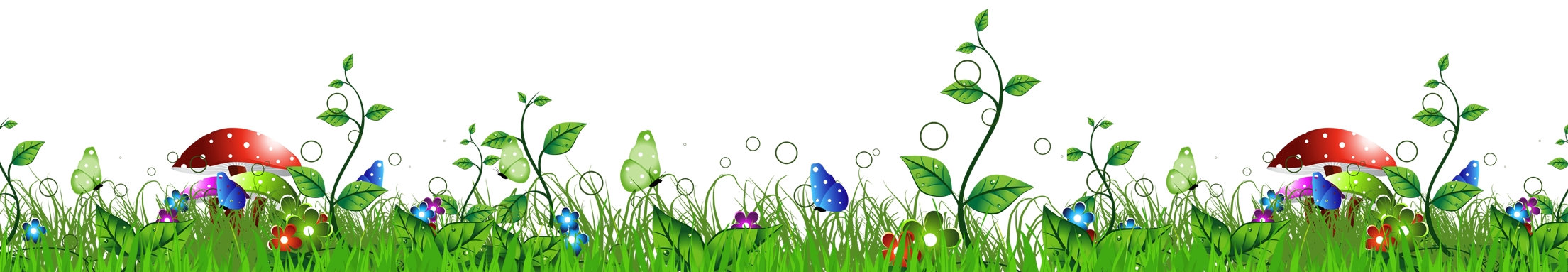 জোড়ায় কাজ
নিচের চিত্রে দেখানো পরিবেশের উদ্ভিদের ২টি বৈশিষ্ট্য লিখ ।
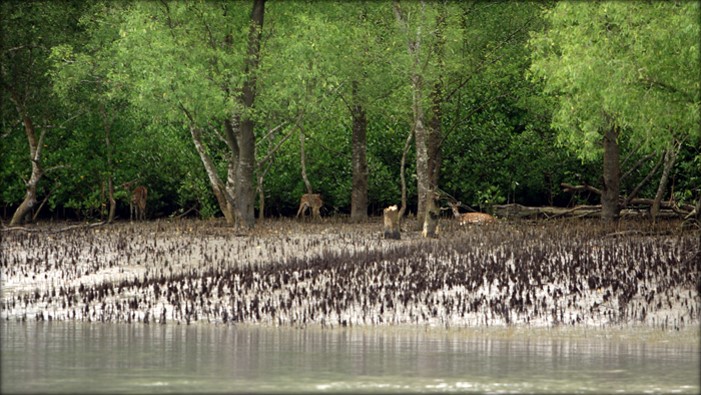 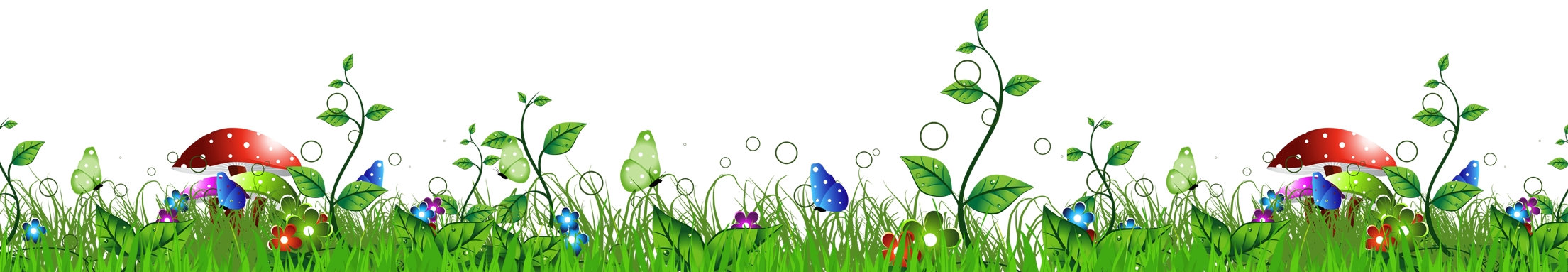 বইয়ের সাথে সংযোগ স্থাপন
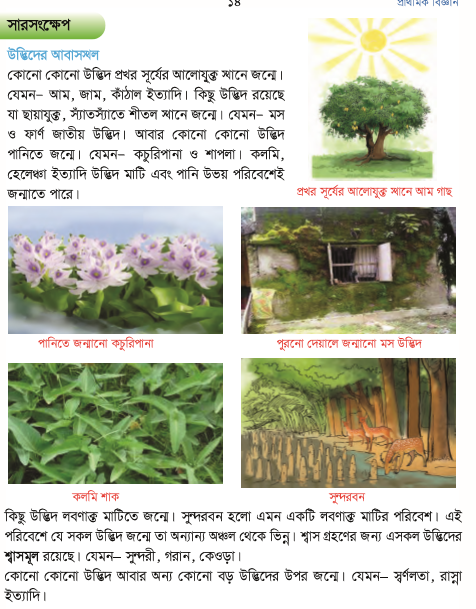 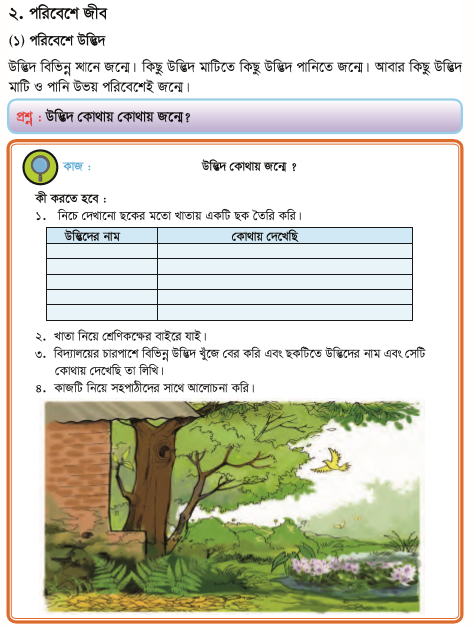 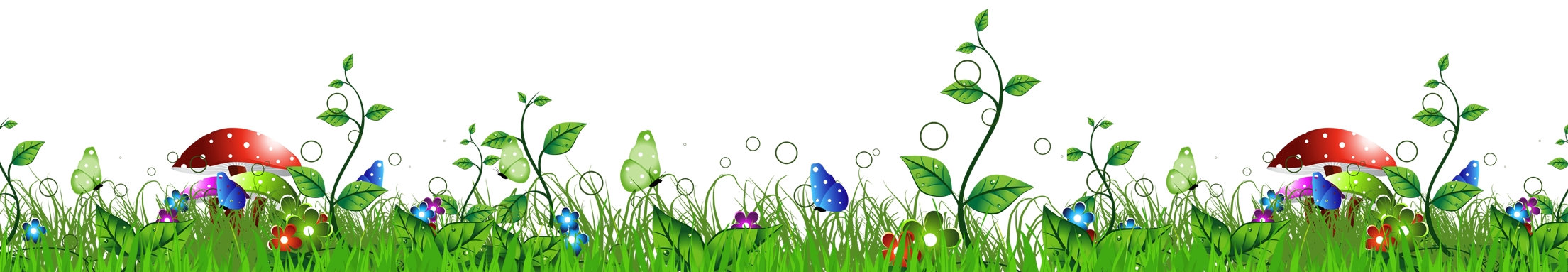 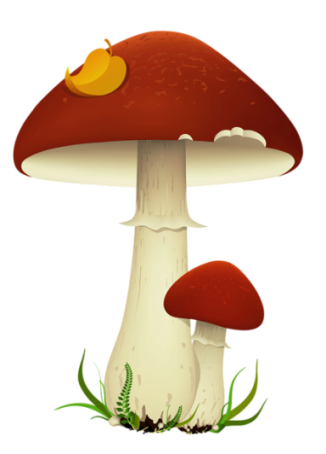 একক মূল্যায়ন
আবাসস্থল বলতে কী বোঝায় ?
উদ্ভিদের আবাসস্থল কী কী ?
শ্বাসমূলযুক্ত উদ্ভিদ কী ধরনের পরিবেশে জন্মায় ? এ জাতীয় উদ্ভিদের তিনটি নাম লিখ।
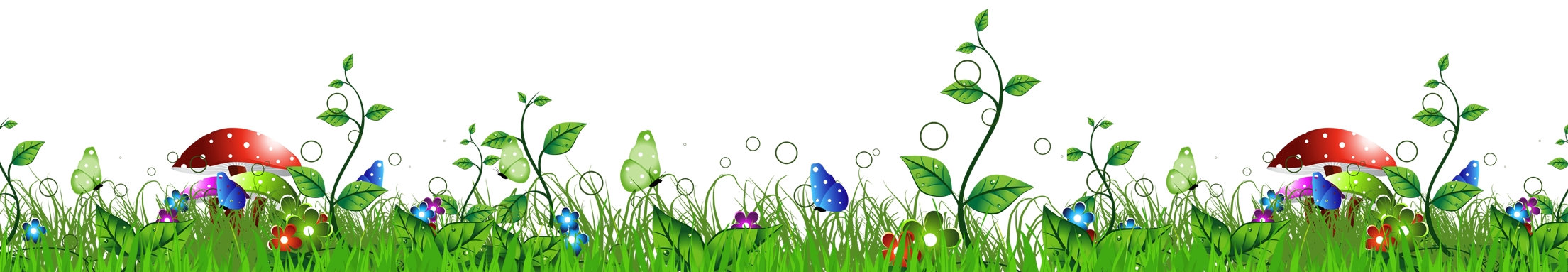 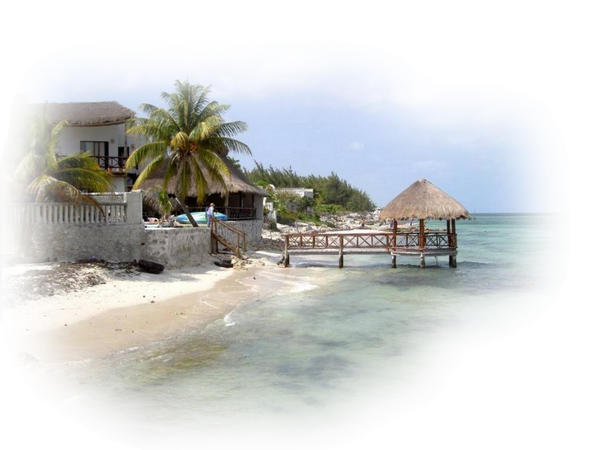 বাড়ির কাজ
তোমার নিকট পরিবেশ থেকে  ৪টি ভিন্ন আবাসস্থলের
     উদ্ভিদের বৈশিষ্ট্য লিখে আনবে।
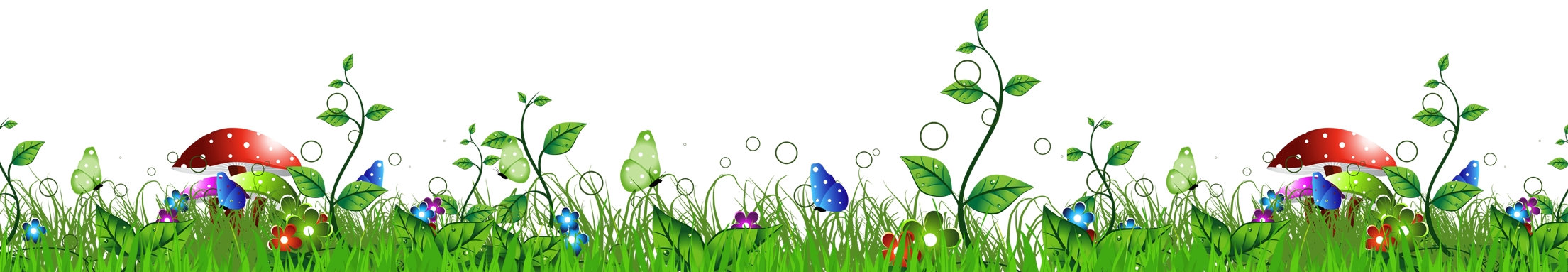 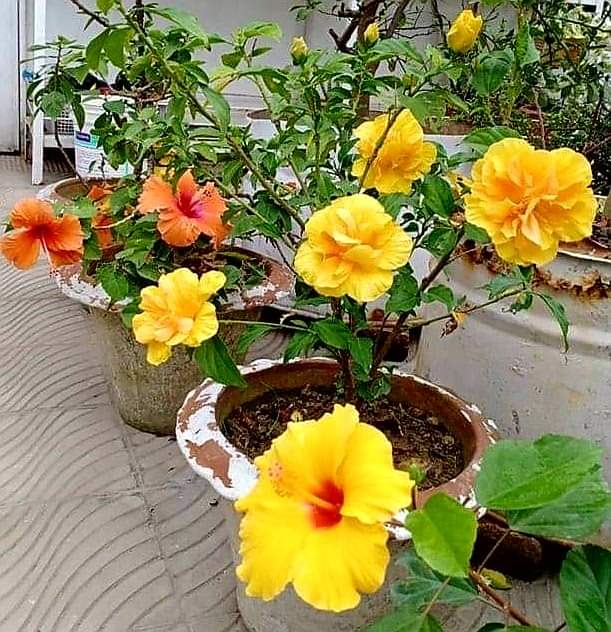 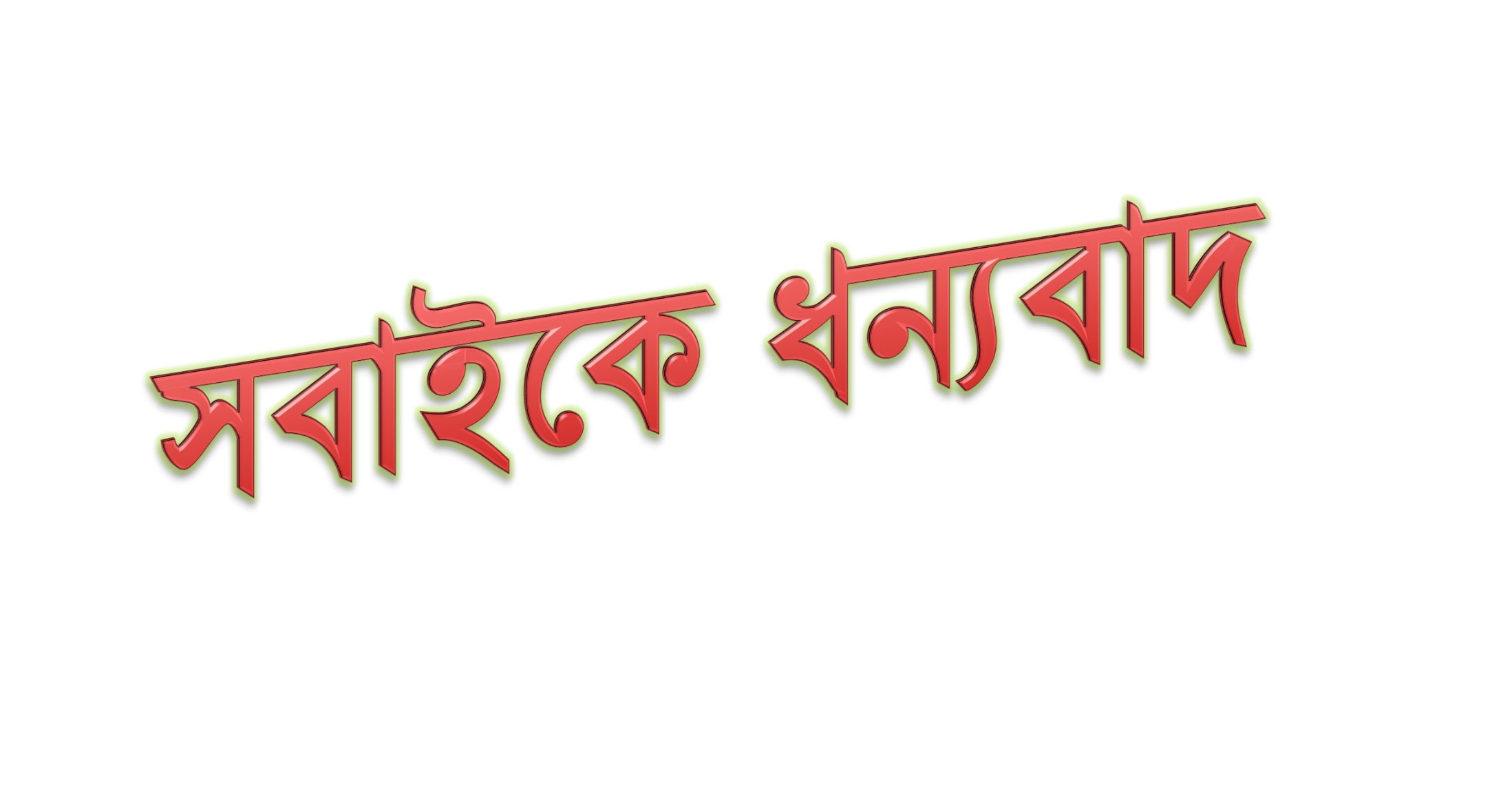